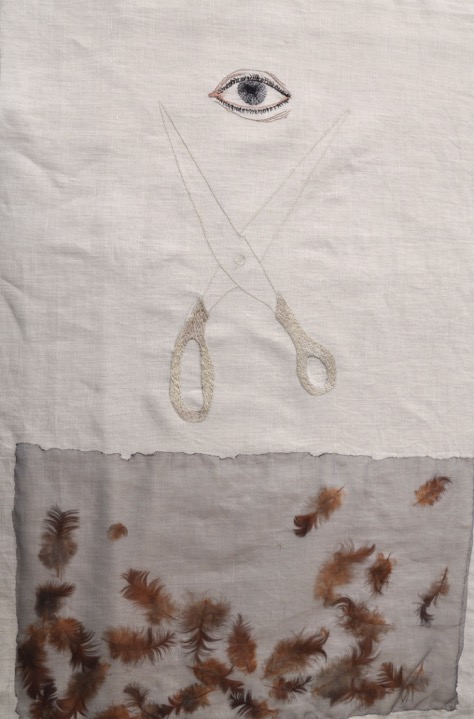 Practicing Slowness

(Detail) 

2014
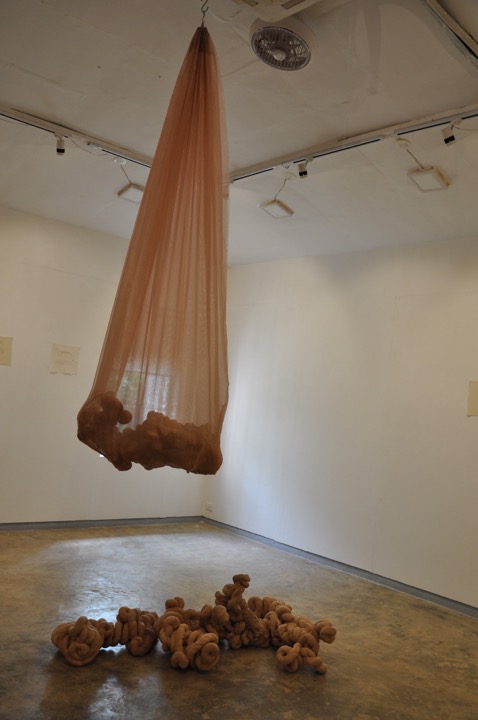 Remnants of Someone Dead in the Body of Someone Living 

Dimensions: 220cms x 110cms x 30cms, 
(bottom variable)


Year: 2018

Organza and blended cotton fabric, 
tea stains
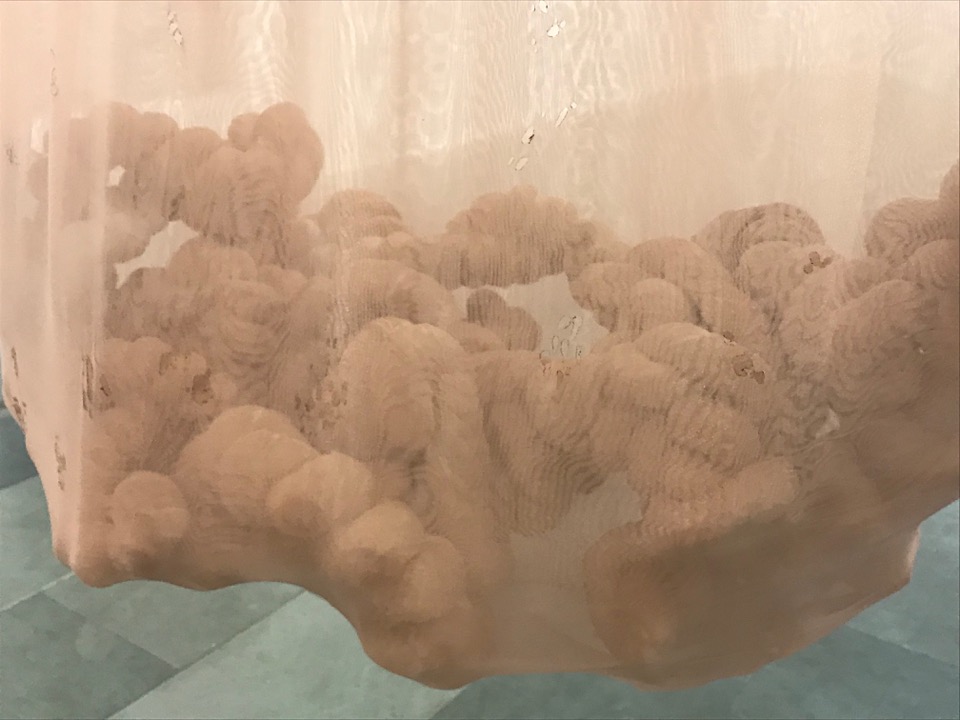 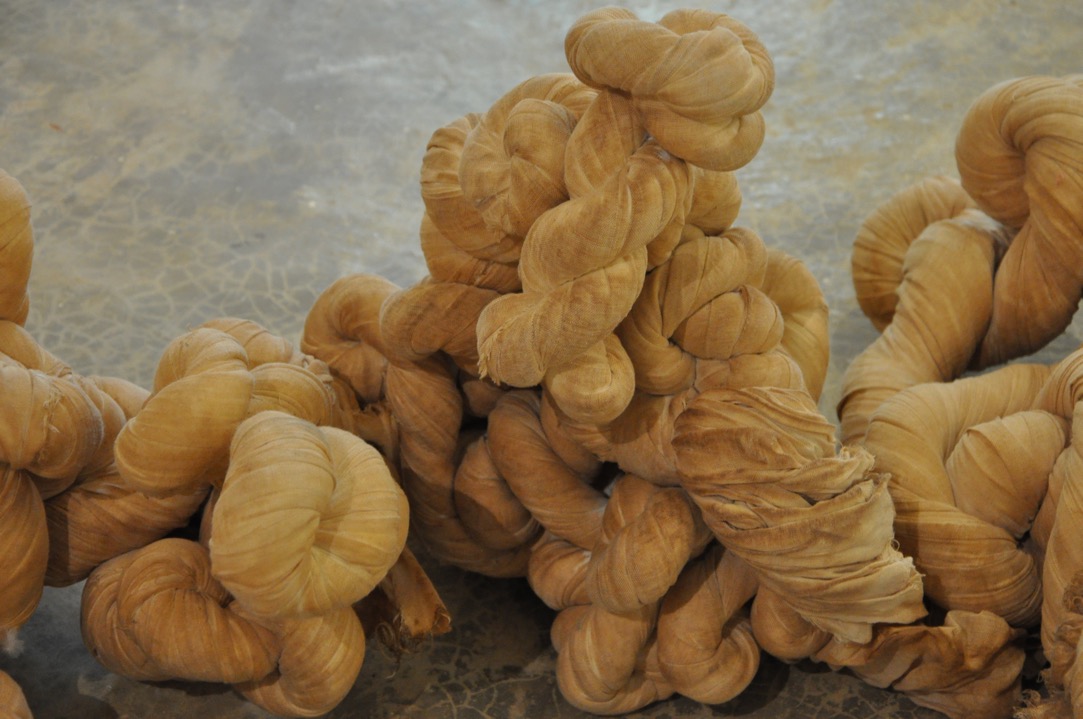 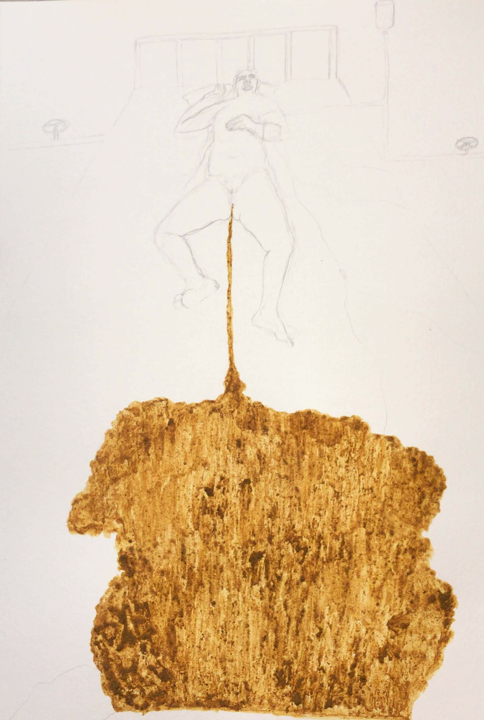 Inflections 
(Reflections on Land)

2020-21

Graphite and natural pigments on acid free paper 

 29.7 x 42 cm
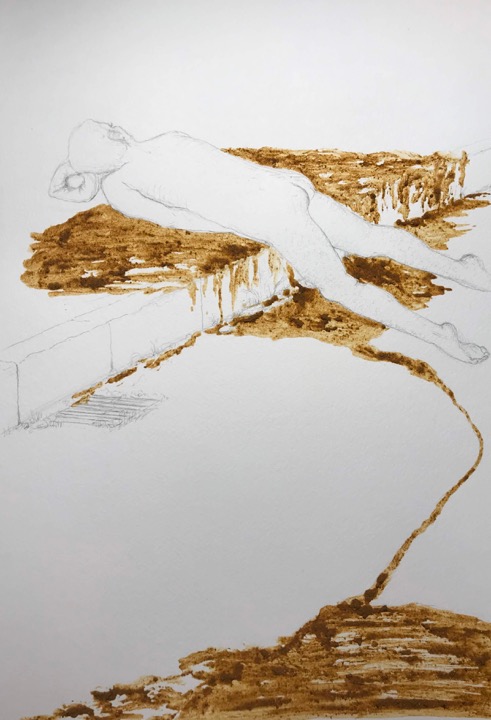 Inflections 
(Reflections on Land)

2020-21

Graphite and natural pigments on acid free paper 

 29.7 x 42 cm
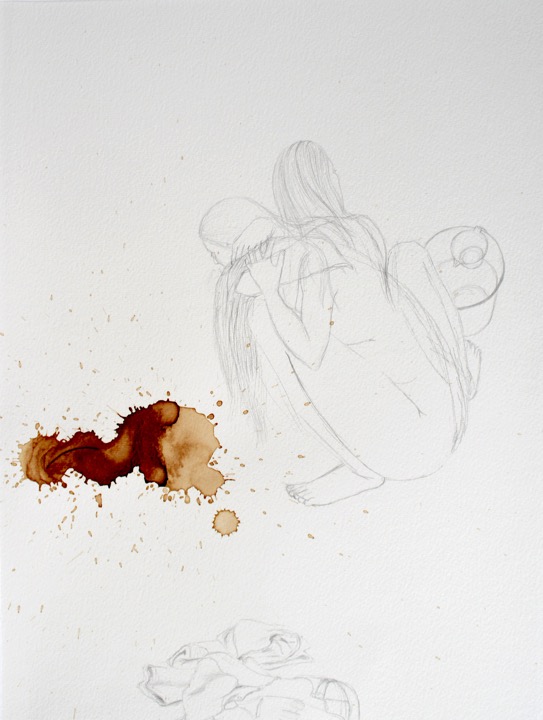 Washing (one’s) Dirty Linen in Public
 



Art praxis and reflections on Dirt, Linen, the Public and Globalization. 

Unpacking - 

Elisions and Inflections 

Westwerk, Hamburg (November 2021)
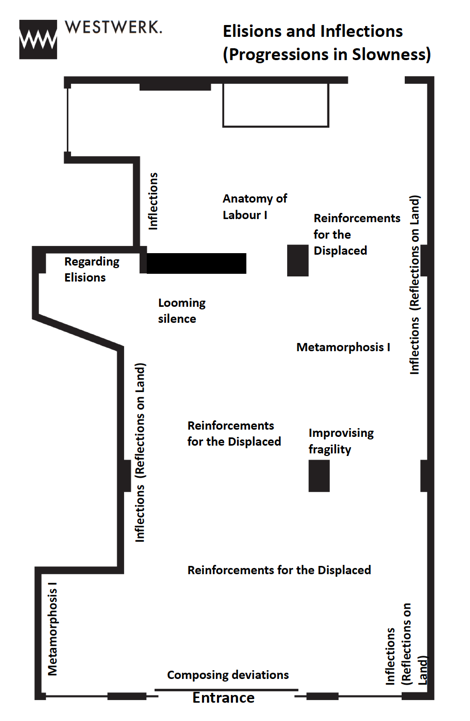 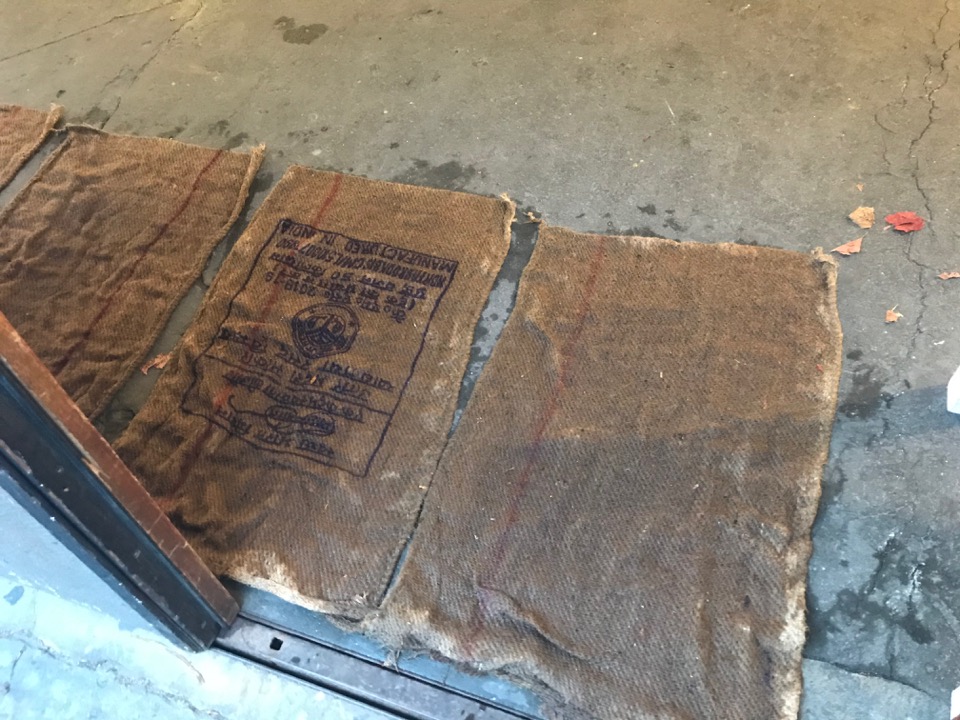 Composing Deviations

Varying dimensions 

Jute and water
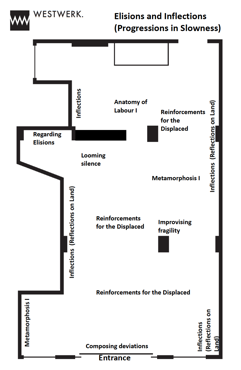 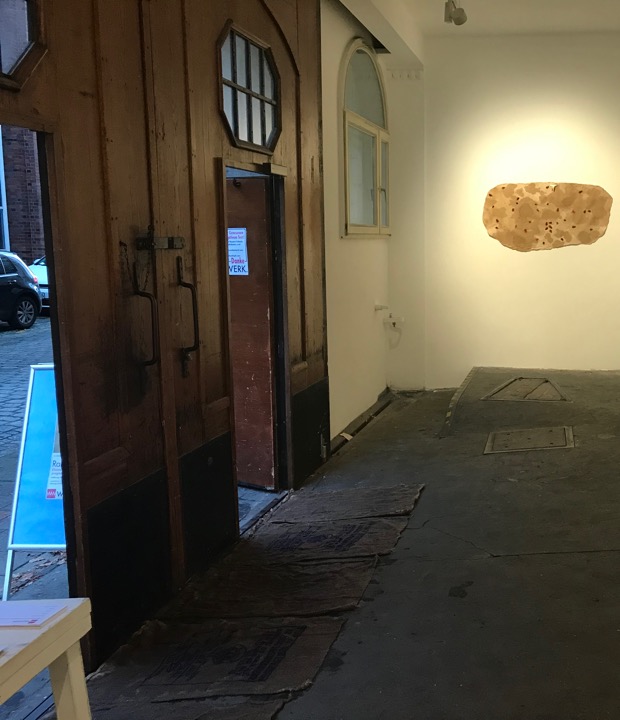 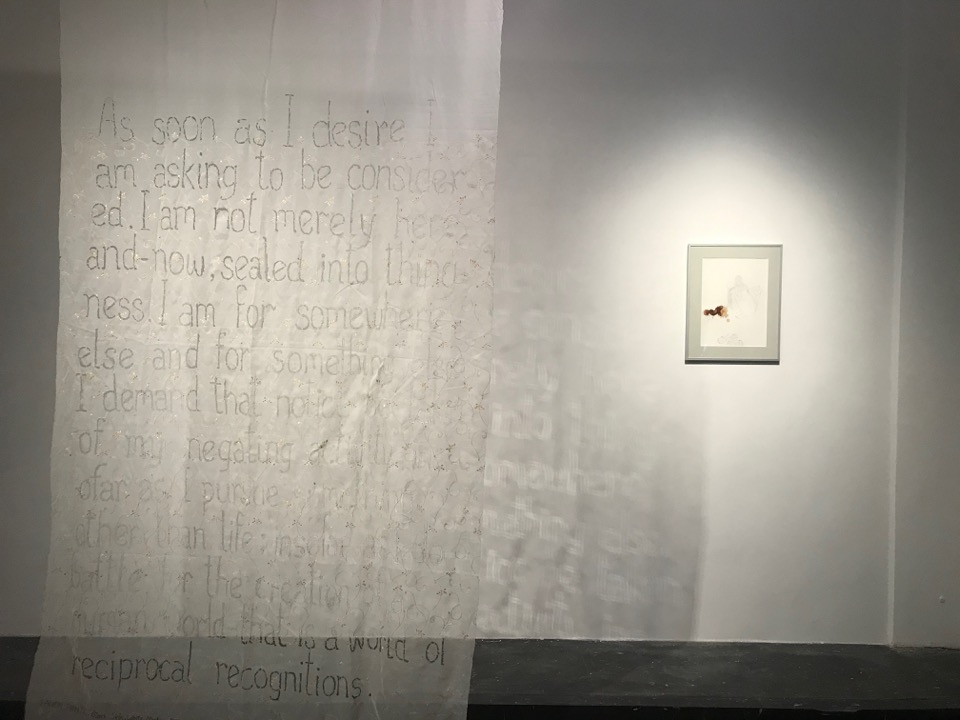 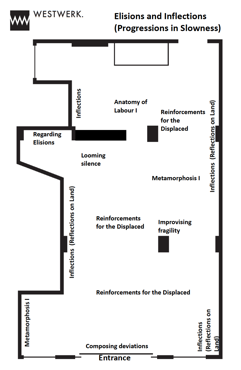 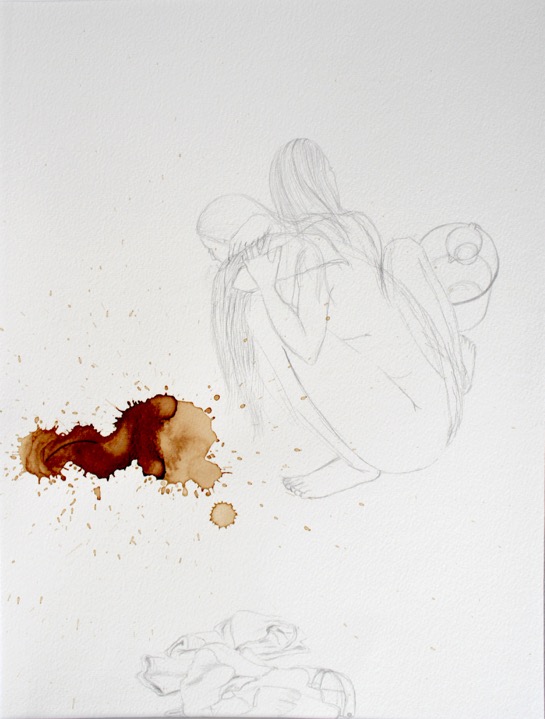 Inflections 
(Reflections on Land)

2020-21

Graphite and natural pigments on acid free paper 

 29.7 x 42 cm
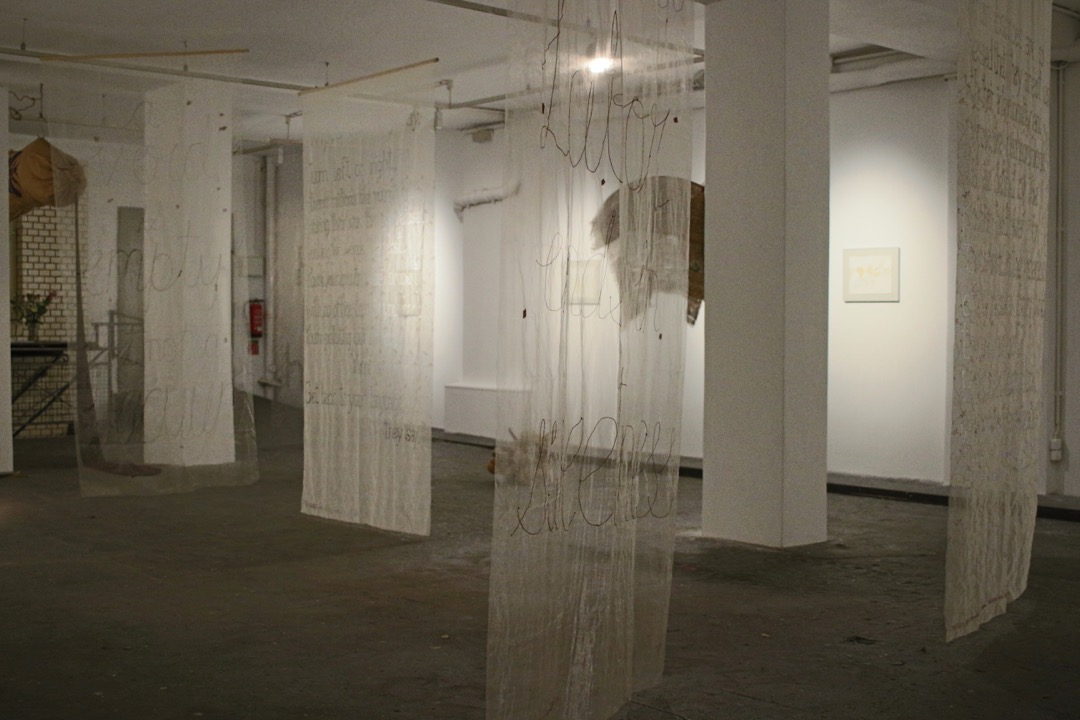 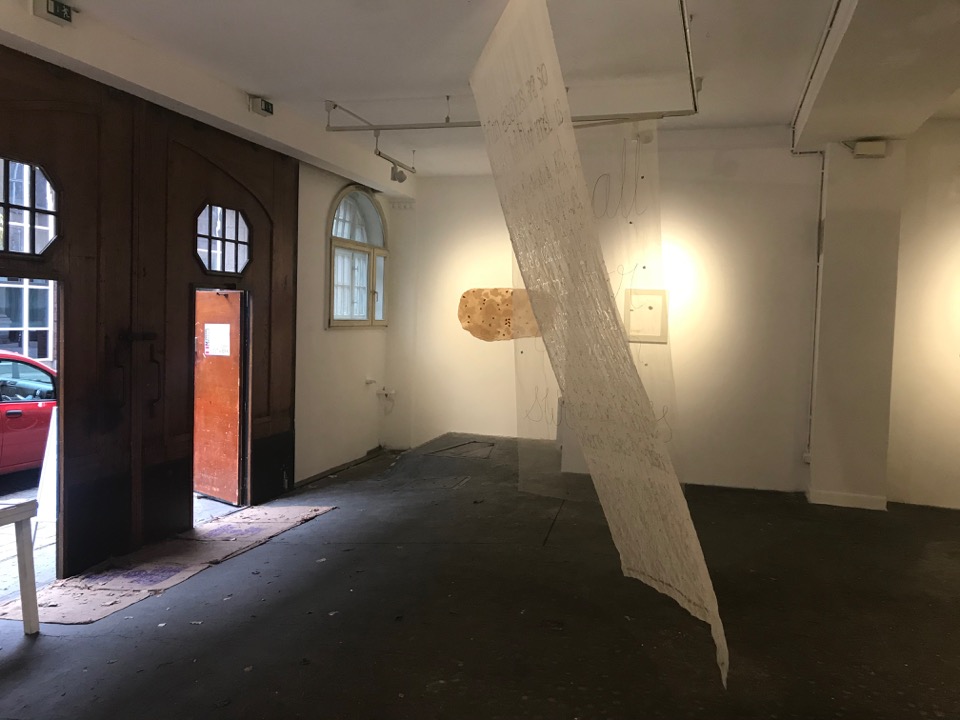 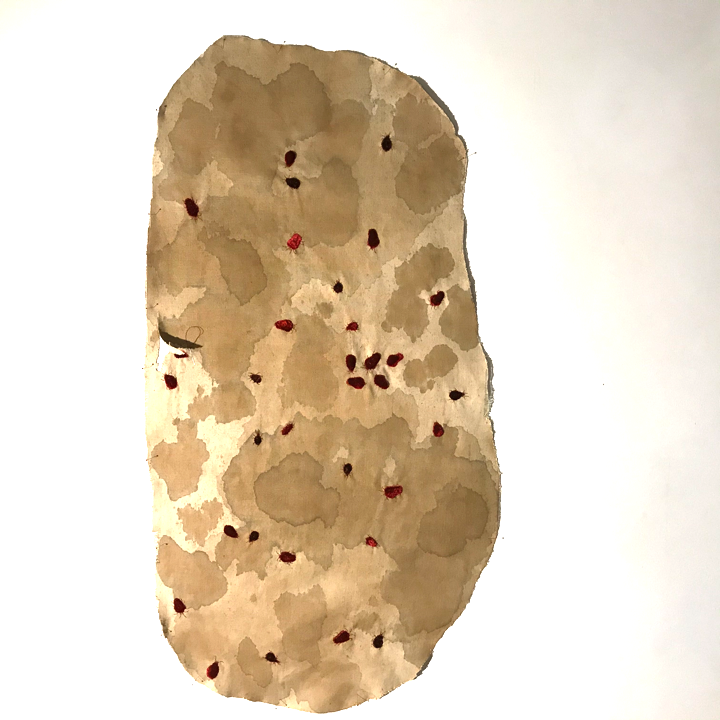 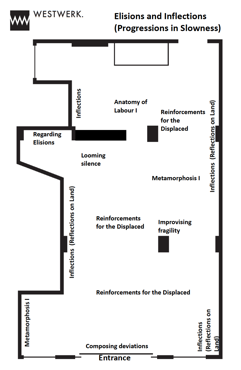 Metamorphosis I

Velvet applique and tea and coffee stains on linen. 


Size- 110 x 85 cm

2019
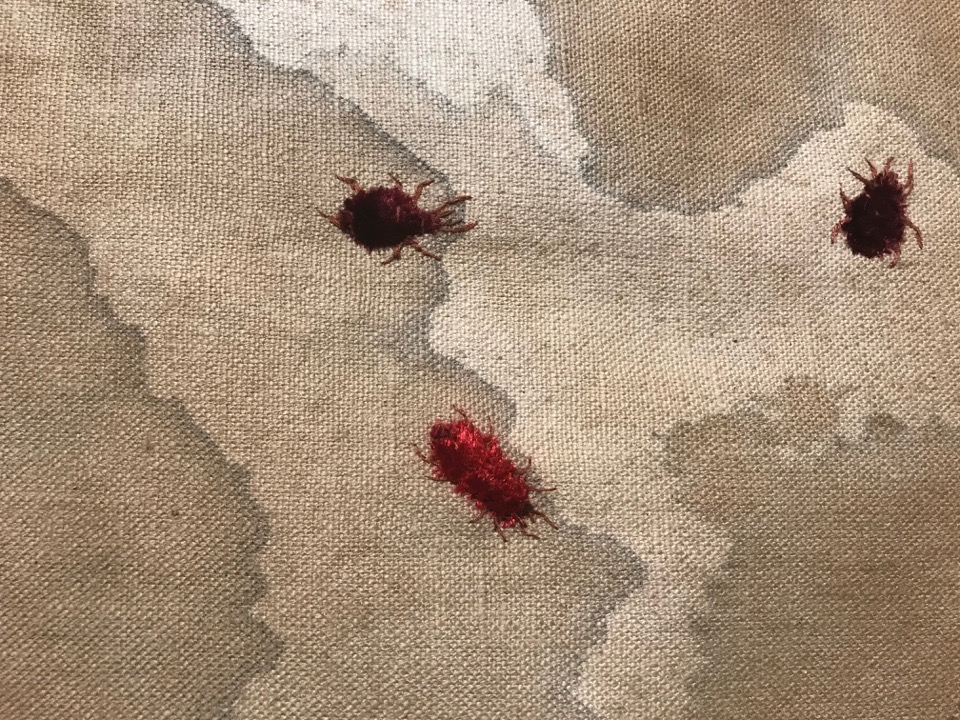 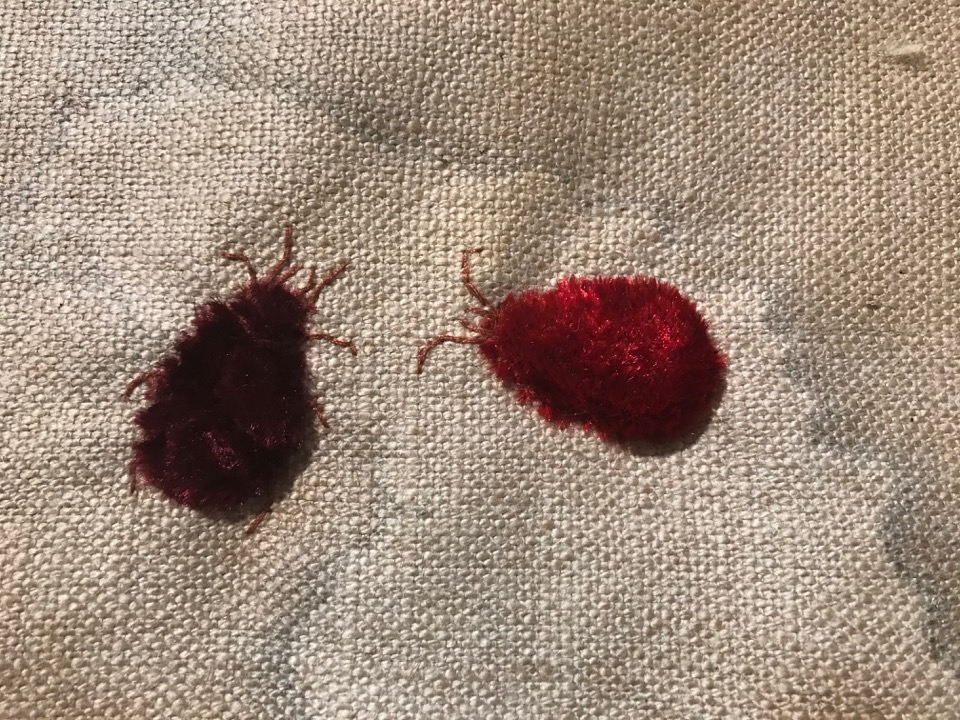 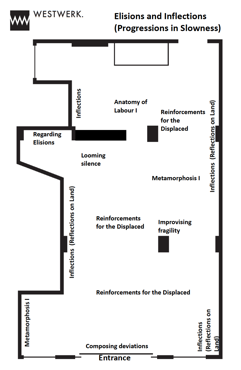 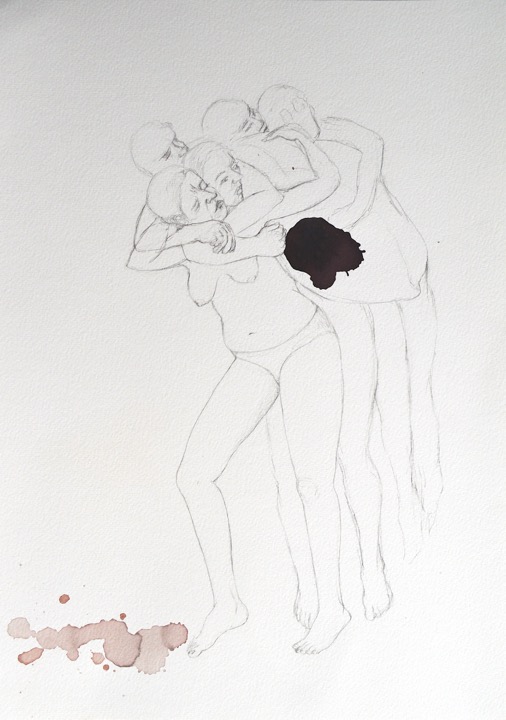 Inflections 
(Reflections on Land)

2020-21

Graphite and natural pigments on acid free paper 

 29.7 x 42 cm
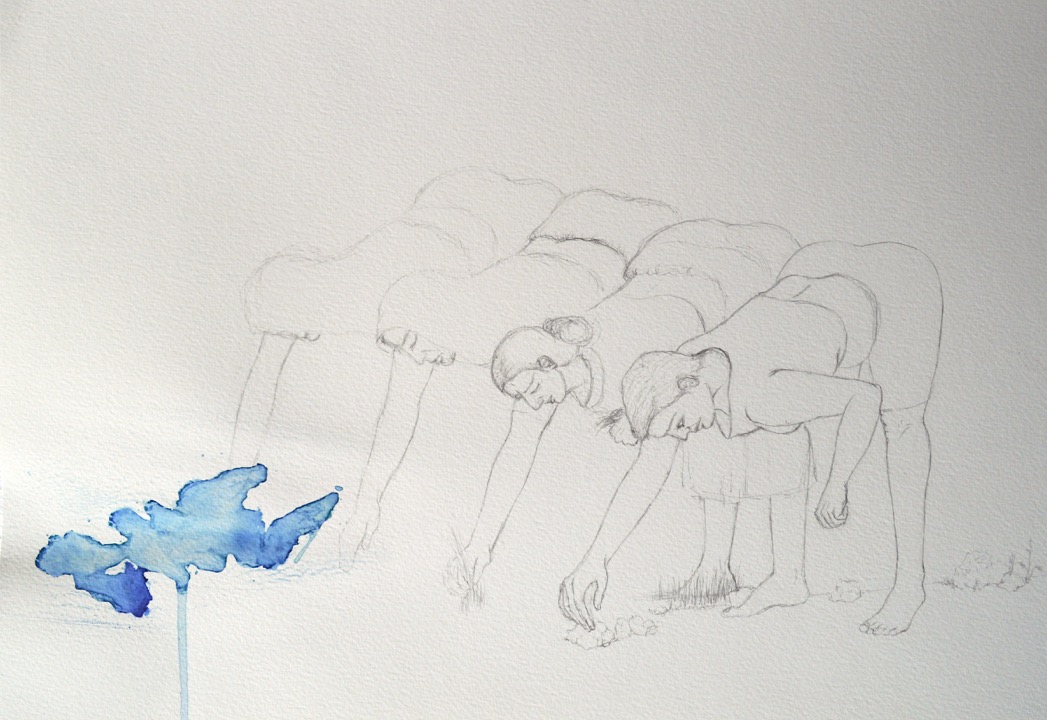 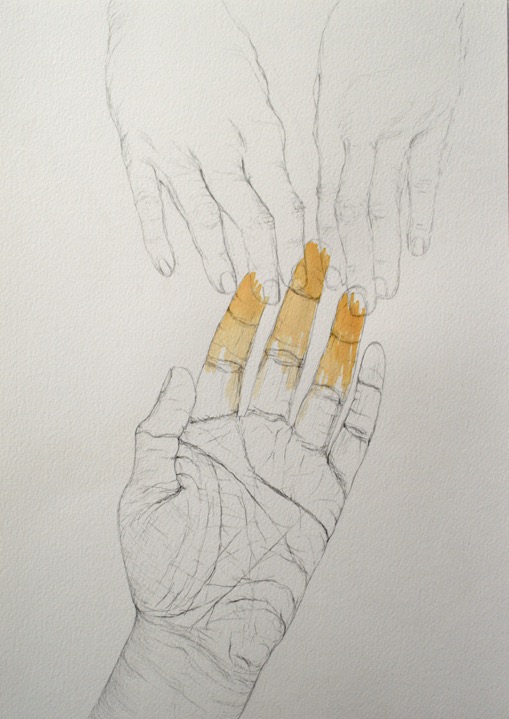 Inflections 
(Reflections on Land)

2020-21

Graphite and natural pigments on acid free paper 

 29.7 x 42 cm
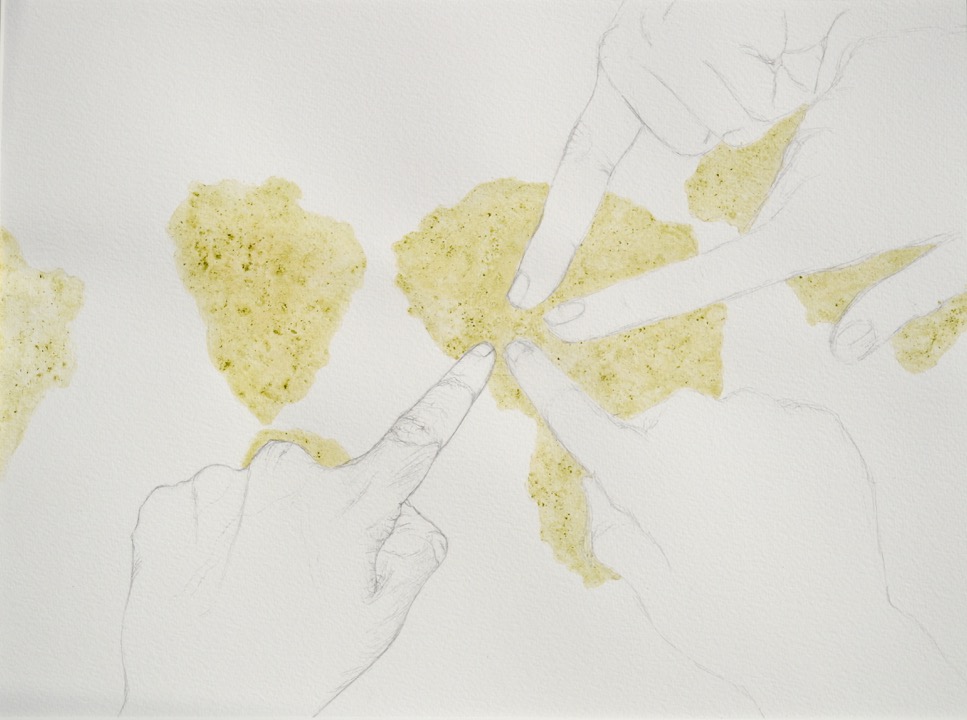 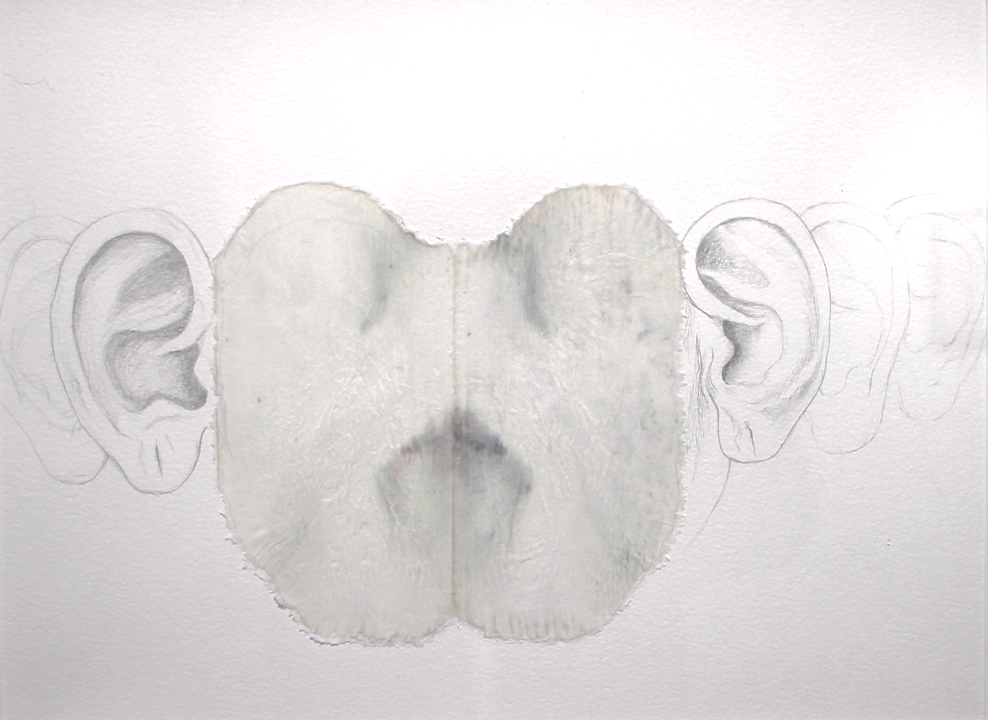 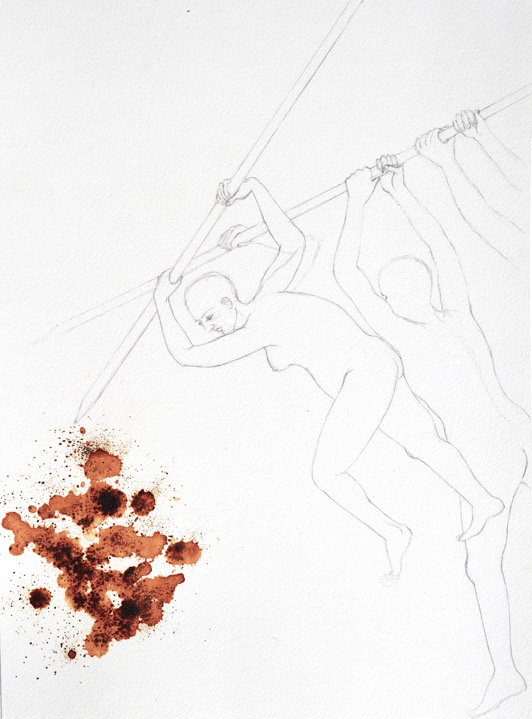 Inflections 
(Reflections on Land)

2020-21

Graphite and natural pigments on acid free paper 

 29.7 x 42 cm
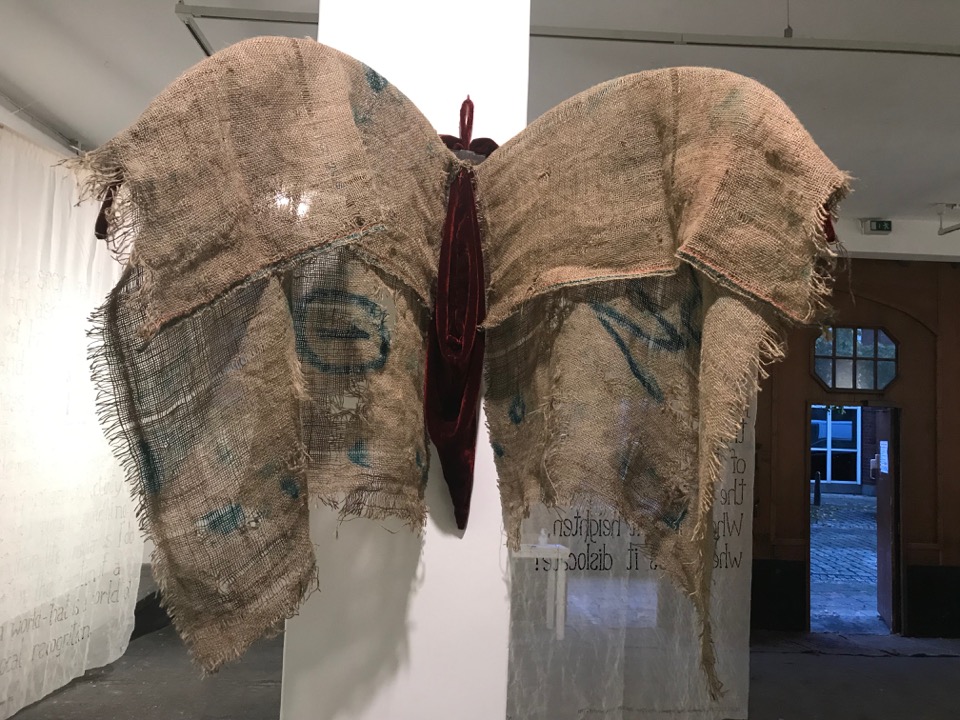 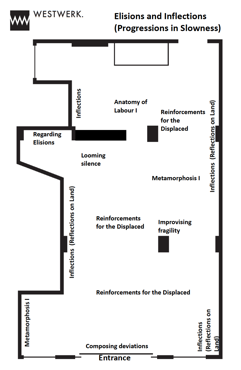 Improvising Fragility

Copper, velvet, jute, iron hammer head. 

Variable dimensions when installed 
(approximate span: 200cms)

2021
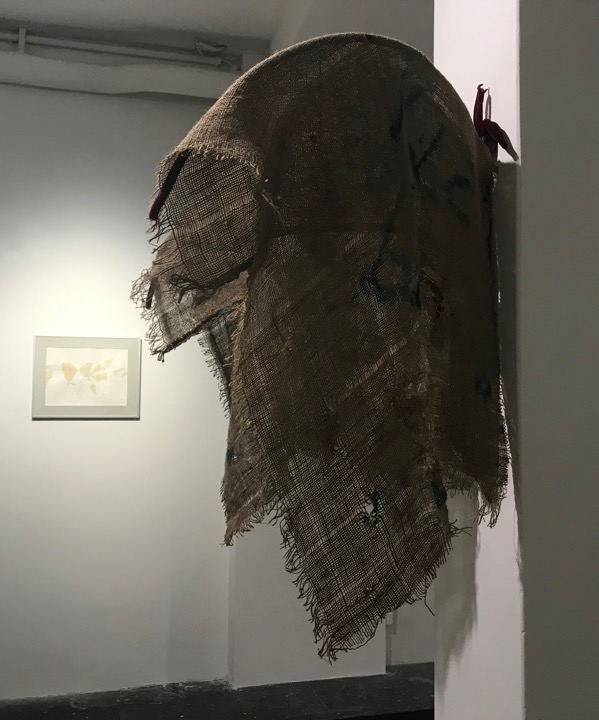 Improvising Fragility

Copper, velvet, jute, iron hammer head. 

Variable dimensions when installed 
(approximate span: 200cms)

2021
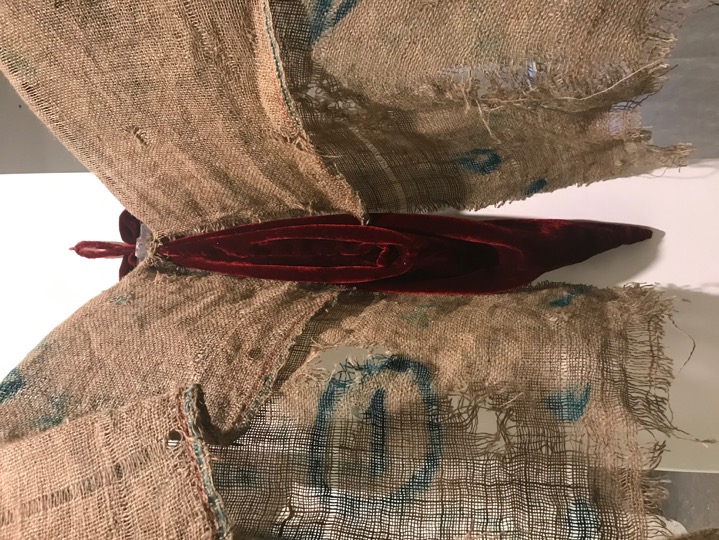 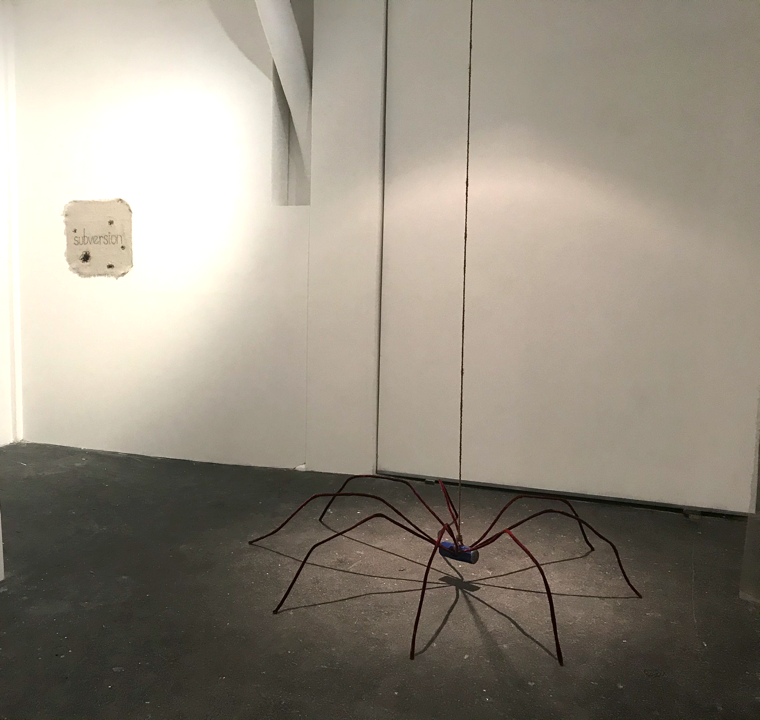 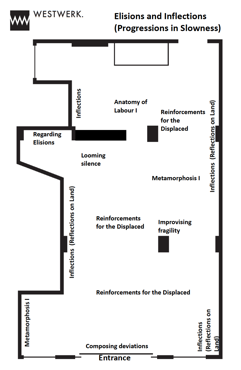 Looming Silence

Copper wires, coir rope, iron hammer head, velvet fabric. 

Variable dimensions when installed  

(Approximate diameter- 250 cm)

2021
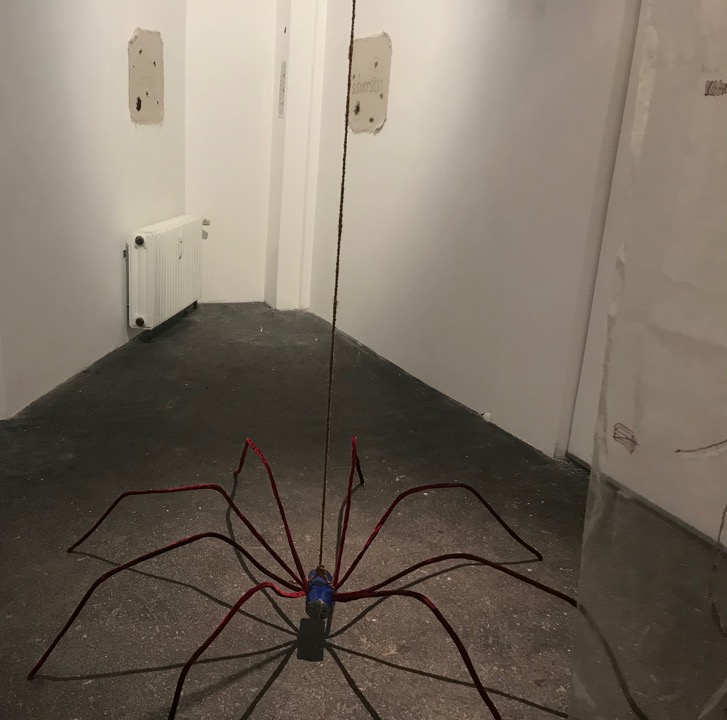 Looming Silence

Copper wires, coir rope, iron hammer head, velvet fabric. 

Variable dimensions when installed  

(Approximate diameter- 250 cm)

2021
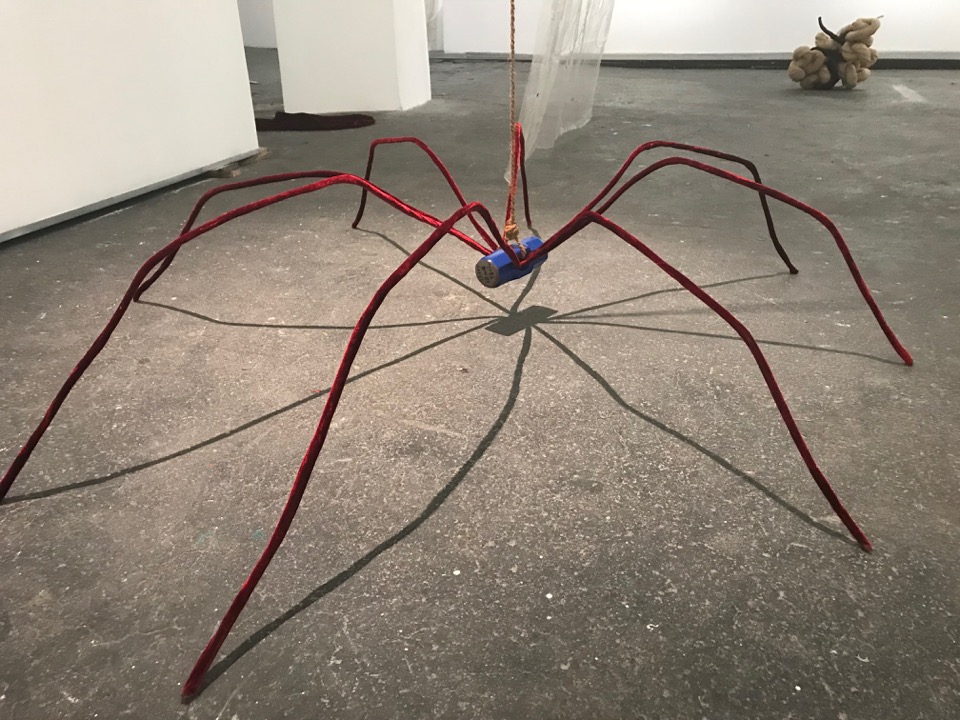 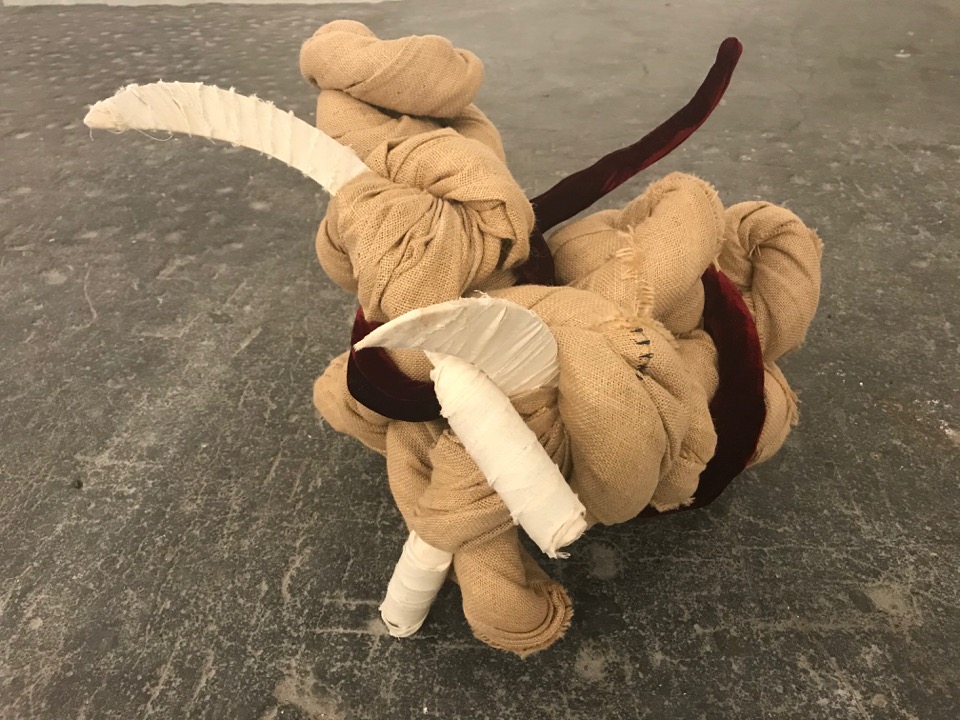 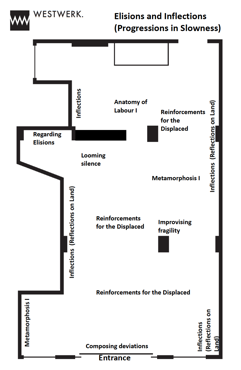 Metamorphosis III


Jute, velvet, farm sickles and cotton

75 x 80 x 65 cm (approx)
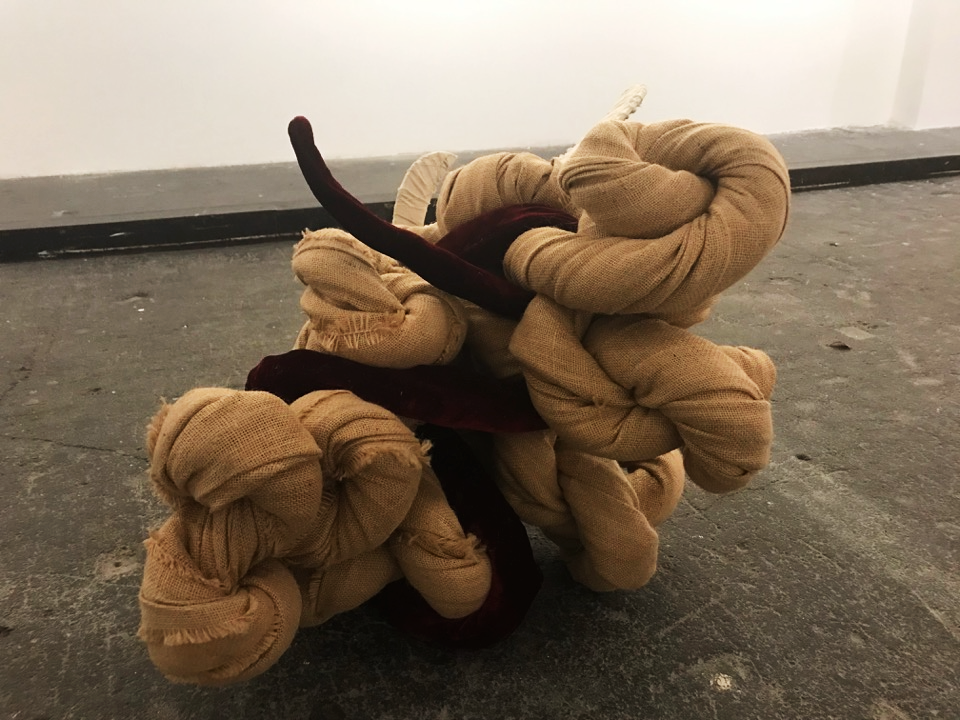 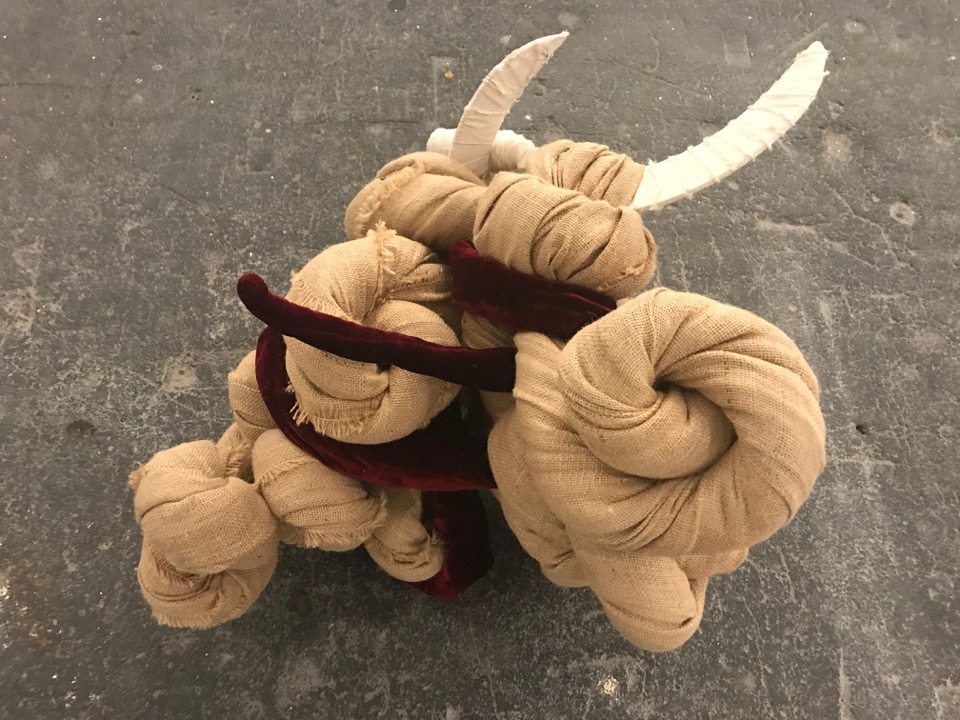 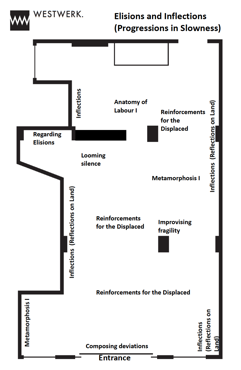 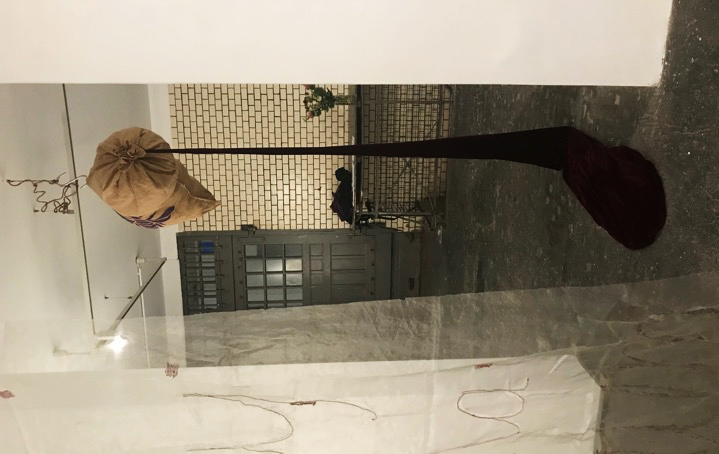 Anatomy of Labour I

Jute, velvet, acrylic ink, coir rope, iron hook, synthetic poly-fil,  

Varying dimensions when installed 
(approx. height : 400 cm)
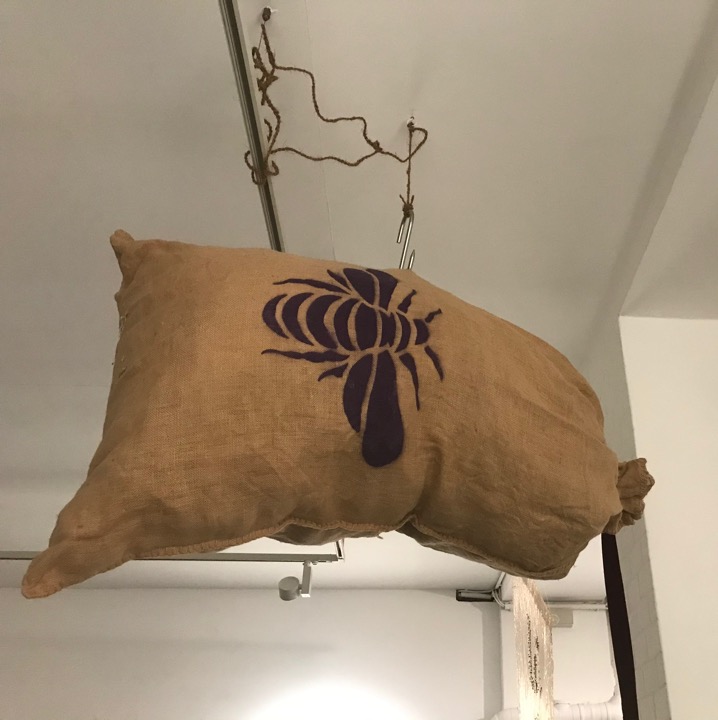 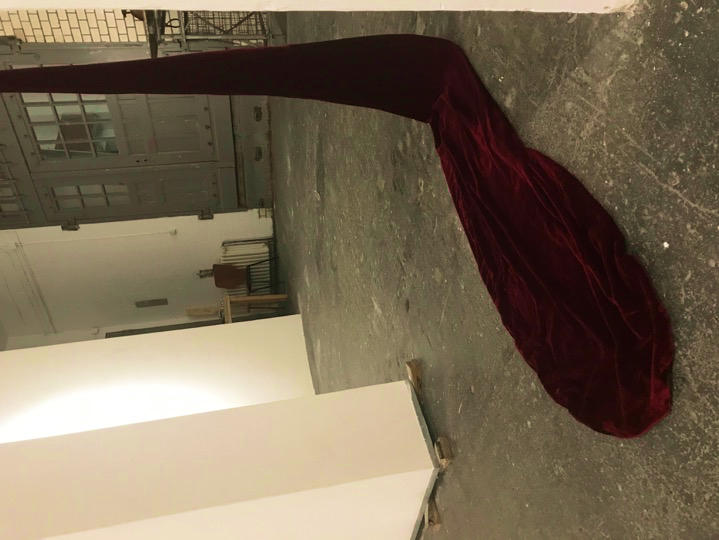 Reinforcements for the Displaced        (I-IX)         




2013


Authors quoted: Frantz Fanon, Susan Sontag, Adrienne Rich, Adil Jussawalla, Julia Kristeva, Toni Morrison.
Synged machine embroidered organza, hand embroidered tafetta, safety pins.  

Size of each panel: 96” x 60” (approx)
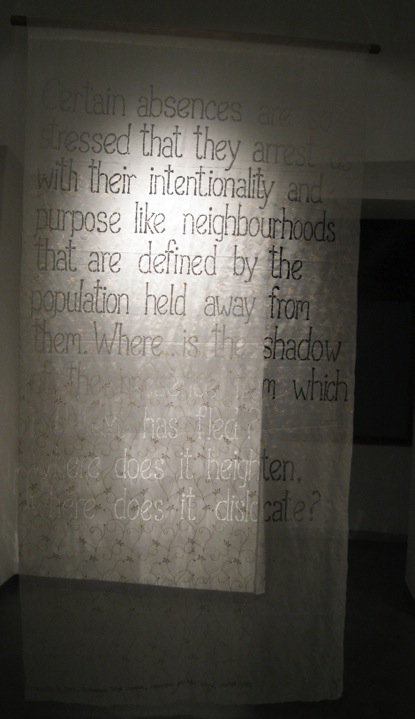 Reinforcements for the Displaced   (i)        
 2013
“Certain absences are so stressed that they arrest us with their intentionality and purpose, like neighborhoods that are defined by the populations held away from them. Where is the shadow of the presence from which the text has fled? Where does it heighten, where does it dislocate?’’  



Toni Morrison, ‘Unspeakable Things Unspoken’ Michigan quarterly review, Vol-28, No.1, Winter-1989, Page:11-12
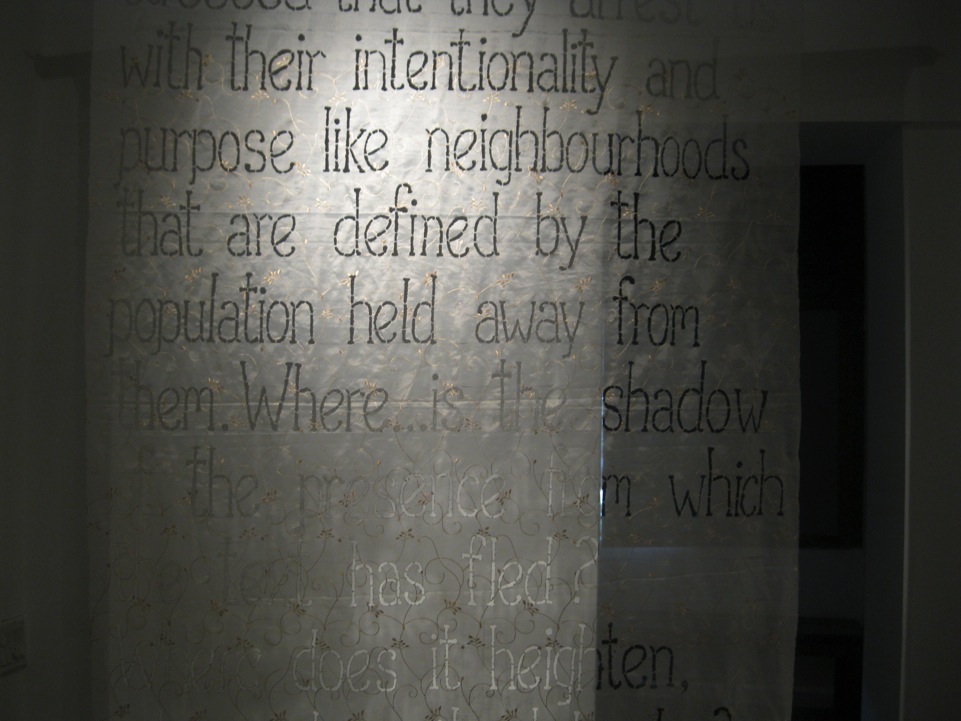 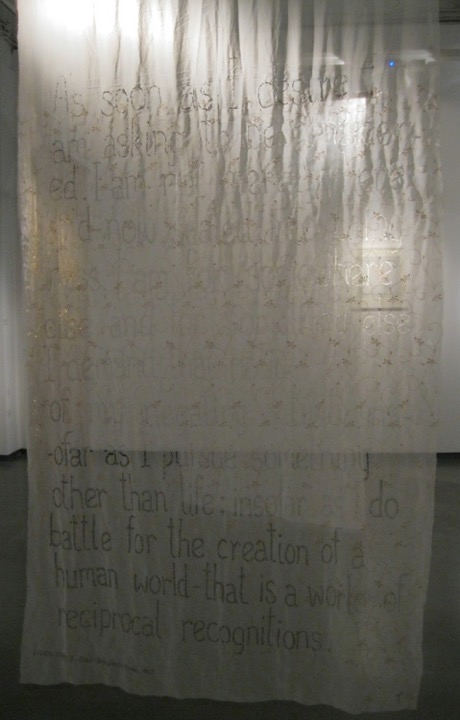 Reinforcements for the Displaced    (ii)        
2013
“As soon as I Desire, I am asking to be considered. I am not merely here and now, sealed into thingness. I am for somewhere else and for something else. I demand that notice be taken of my negating activity in so far as I do battle for the creation of a human world of reciprocal recognitions.”



 -Frantz Fanon; Black Skin, White Masks.
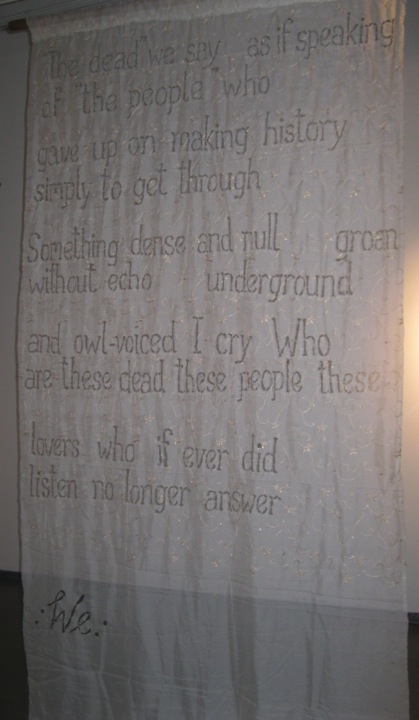 Reinforcements for the Displaced    (iii)             2013




“ "The dead" we say   as if speaking     of "the people" who     gave up on making history     simply to get through     Something dense and null   groan     without echo   underground     and owl-voiced I cry Who     are these dead these people these     lovers who if ever did     listen no longer answer     : We :  ”


 -Adrienne Rich; Tonight No Poetry will Serve. 2007-2010, Page 50
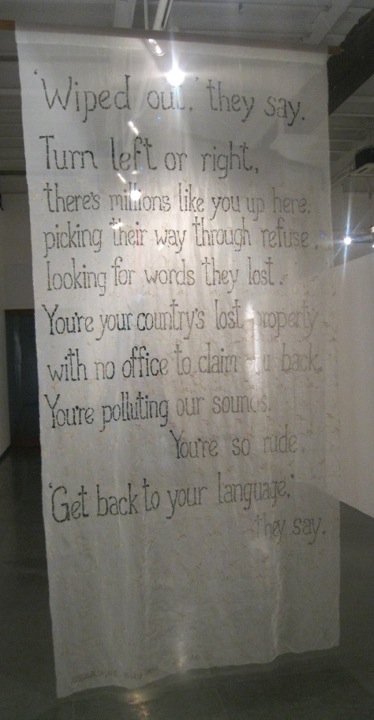 Reinforcements for the Displaced    (iv)             2013



“ ‘Wiped Out,’ they say,
Turn left or right,
There’s millions like you up here,
picking their way through refuse,
looking for words they lost.
You’re your country’s lost property
with no office to claim you back.
You’re polluting our sounds, You’re so rude.
‘Get back to your language’, they say.”


 
-Adil Jussawalla; Missing Person (Clearing House, 1976), Page 15.
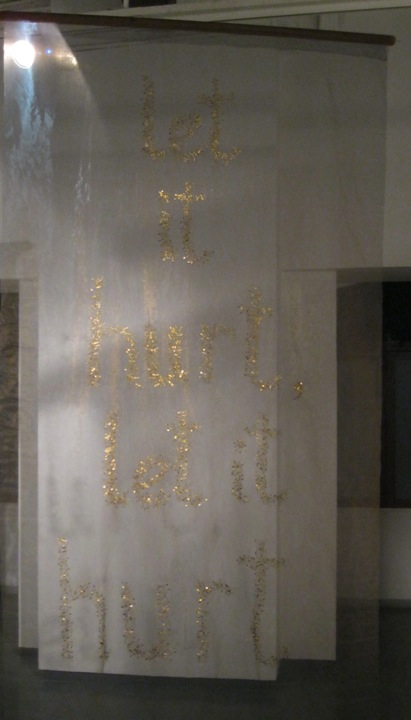 Reinforcements for the Displaced  (v)  

 2013





          “Let it hurt, let it hurt”


    



Susan Sontag; 
As Consciousness is Harnessed to the Flesh: Journals and Notebooks, 1964-1980; 2012
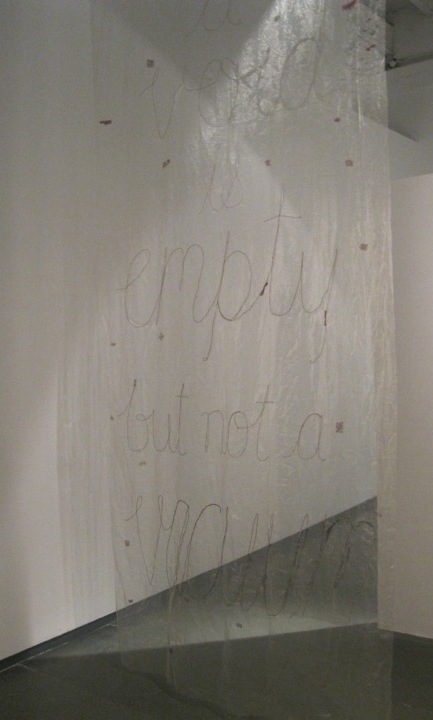 Reinforcements for the Displaced  (VIII)       2013            




 “A void is empty but not a Vacuum.”







 -Adrienne Rich; an Atlas of Difficult World. Poems 1988-91, 1991 Page 10
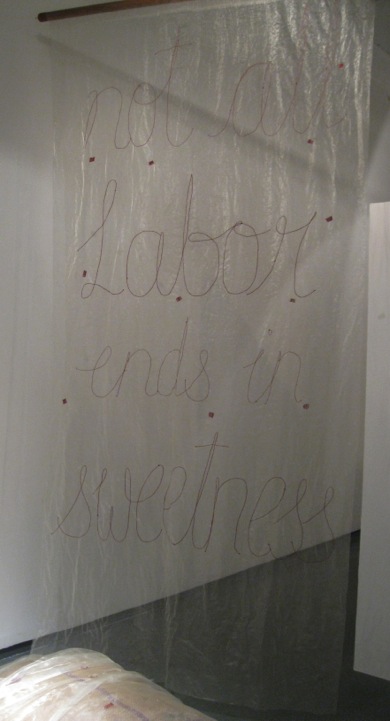 Reinforcements for the Displaced   (IX)          

   
 2013



    “Not all labor ends in Sweetness.”






Adrienne Rich; An Atlas of Difficult World.    Poems 1988-91, 1991
Page 10
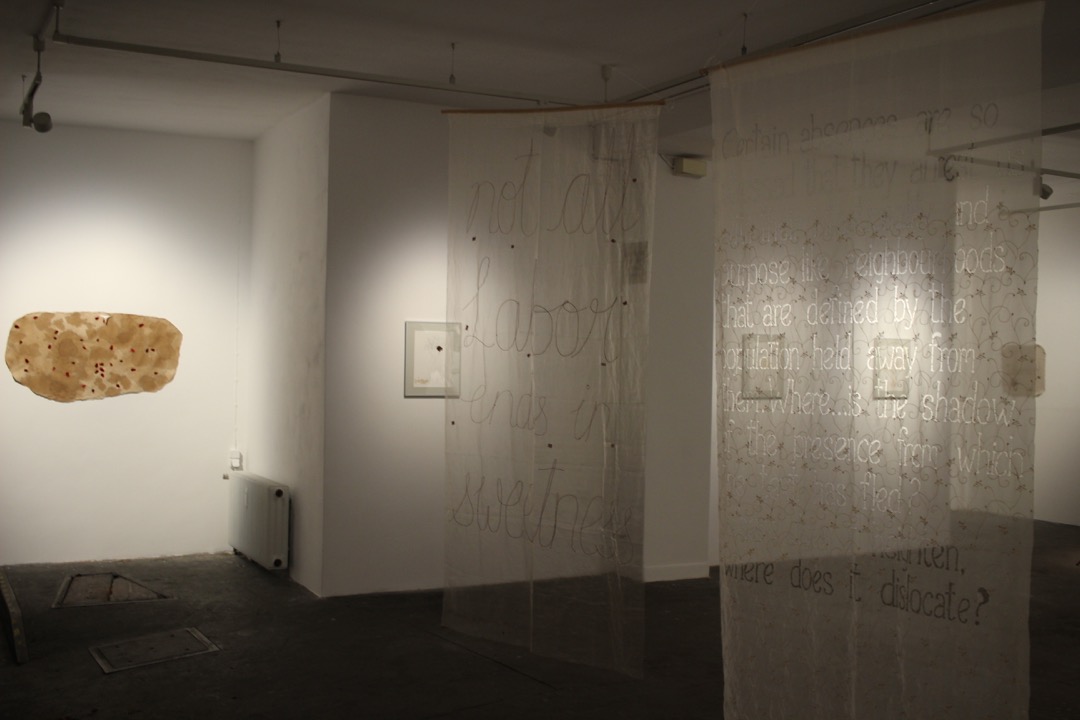 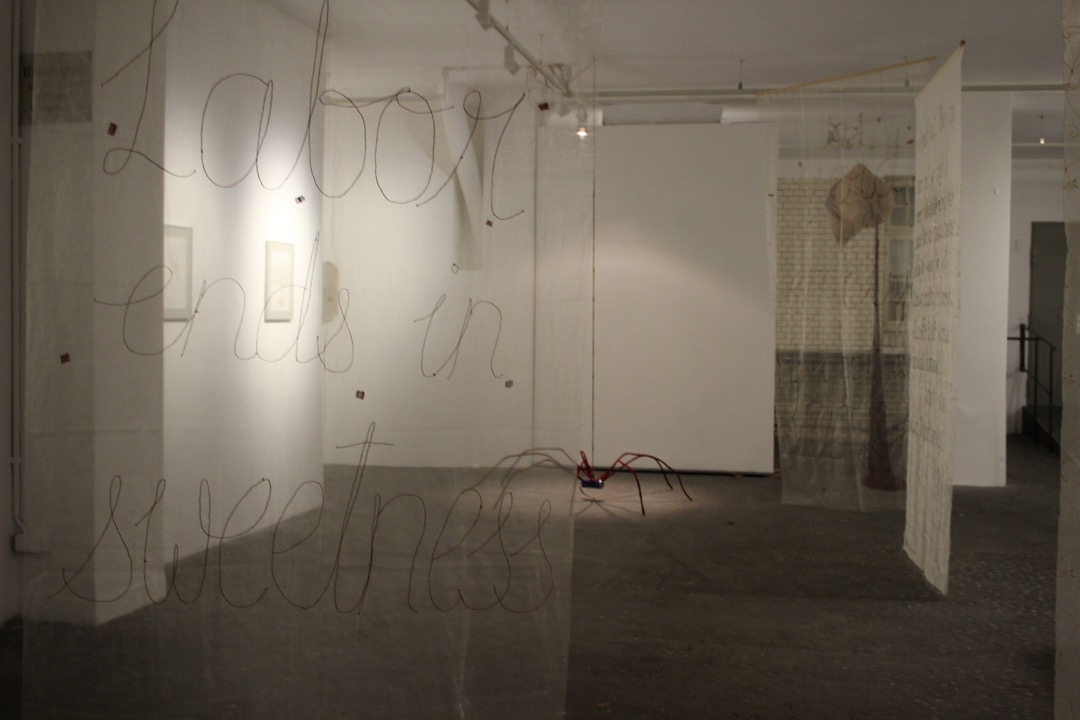 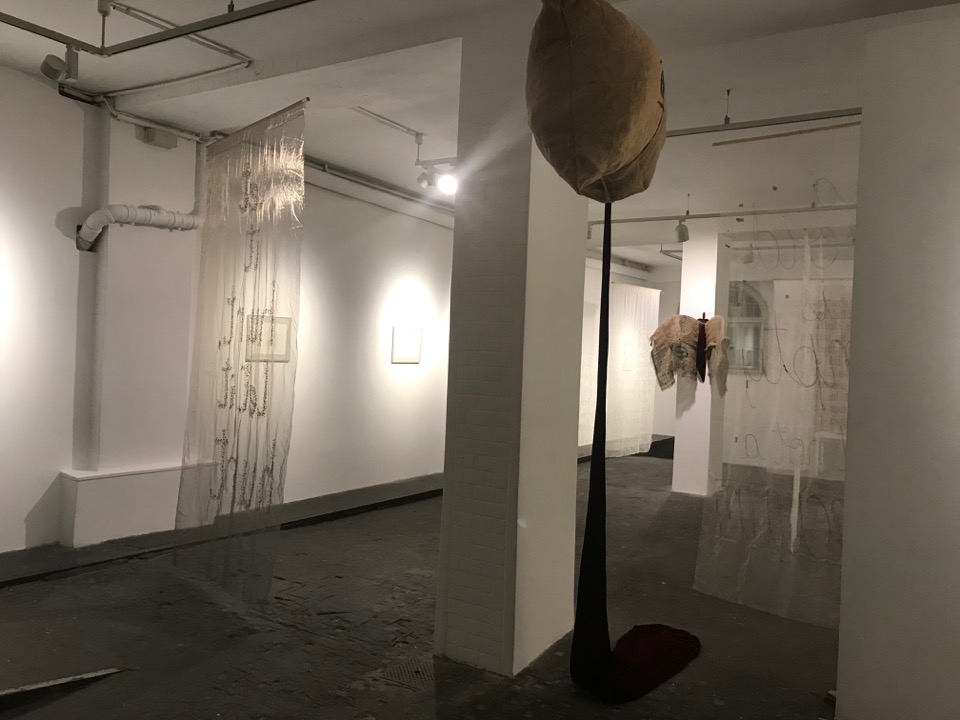 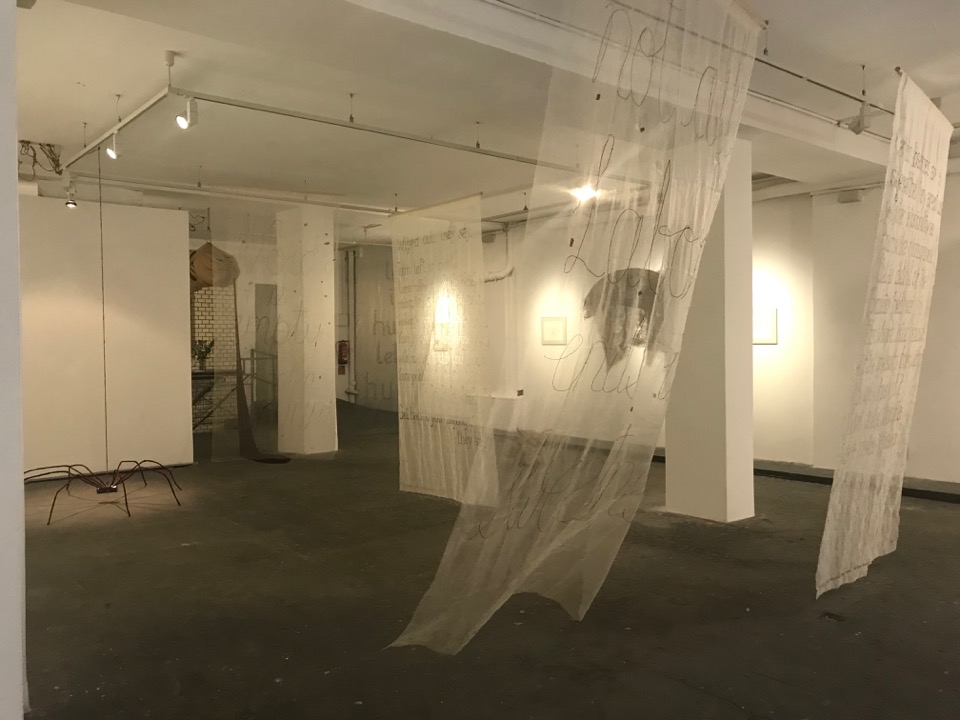 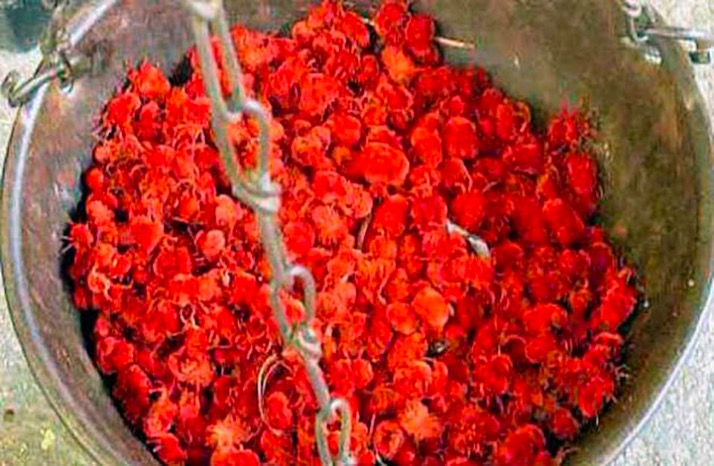 Arudra Purugulu being weighed at a village near Alair in Nalgonda district on Tuesday.–Photo: Singam Venkataramana
[Speaker Notes: https://www.thehindu.com/news/national/telangana/rare-breed-of-insects-in-huge-demand/article7349042.ece. Velvet bugs]